Sunset Park Library & Affordable Housing Project

Community Information Session
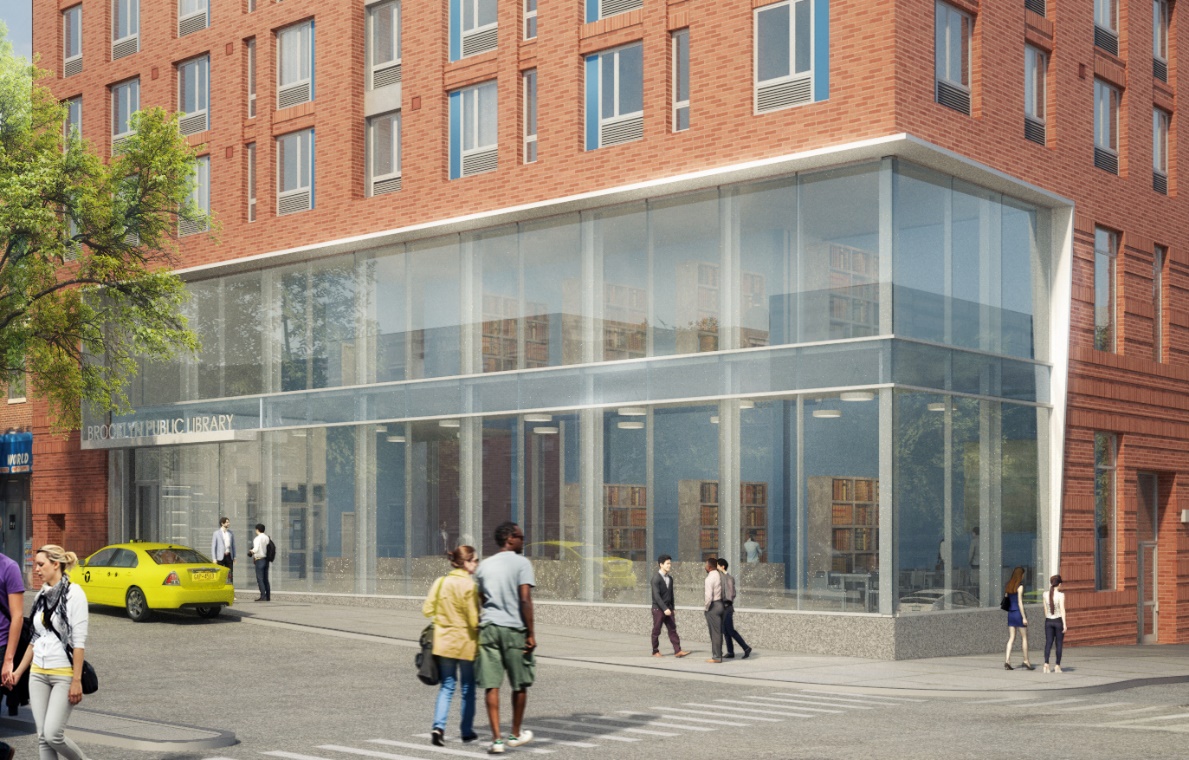 51  st
st
AVE
th
4
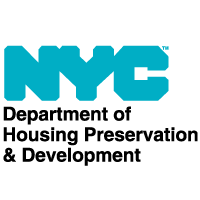 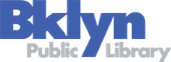 Agenda
Overview
 Amenities & Services
 Project Design
 What is ‘Affordable Housing’?
 Affordability Levels and Rents
 How to Apply for Affordable Housing
 Next Steps: Timeline
  Frequently Ask Questions
Overview
8 story building

Library – approximately 20,000 square feet on multiple floors

Residential Apartments - a 
    portion of 2nd floor and 3rd   
      through 8th floors

50 Apartments
11 studio
13 1 BR
13 2 BR (+ 1 super’s unit)
12 3 BR
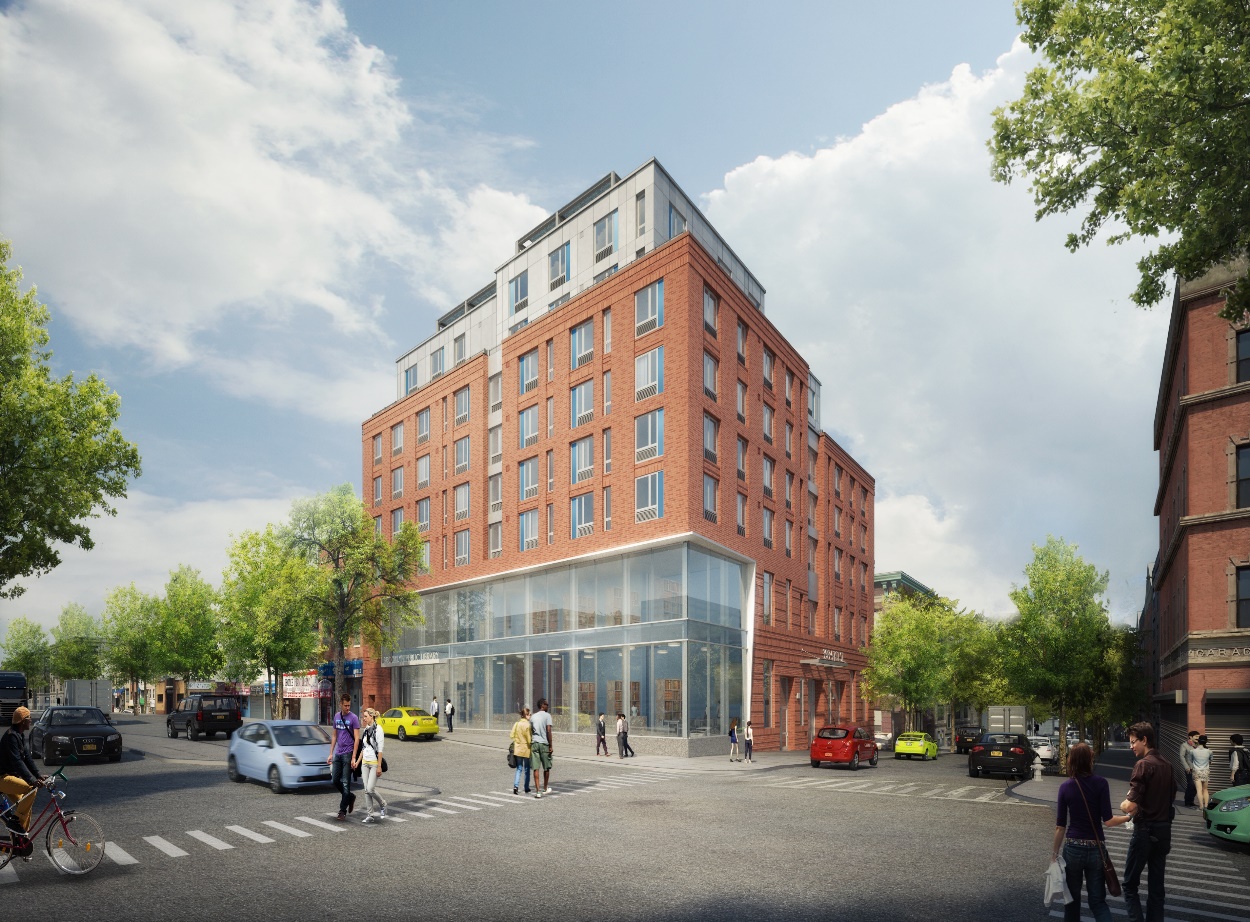 Amenities & Services
Sunset Park Public Library on site

Laundry room and 2nd floor roof deck

Building is located within blocks of public transit, shopping, schools, hospital, parks and employment hubs
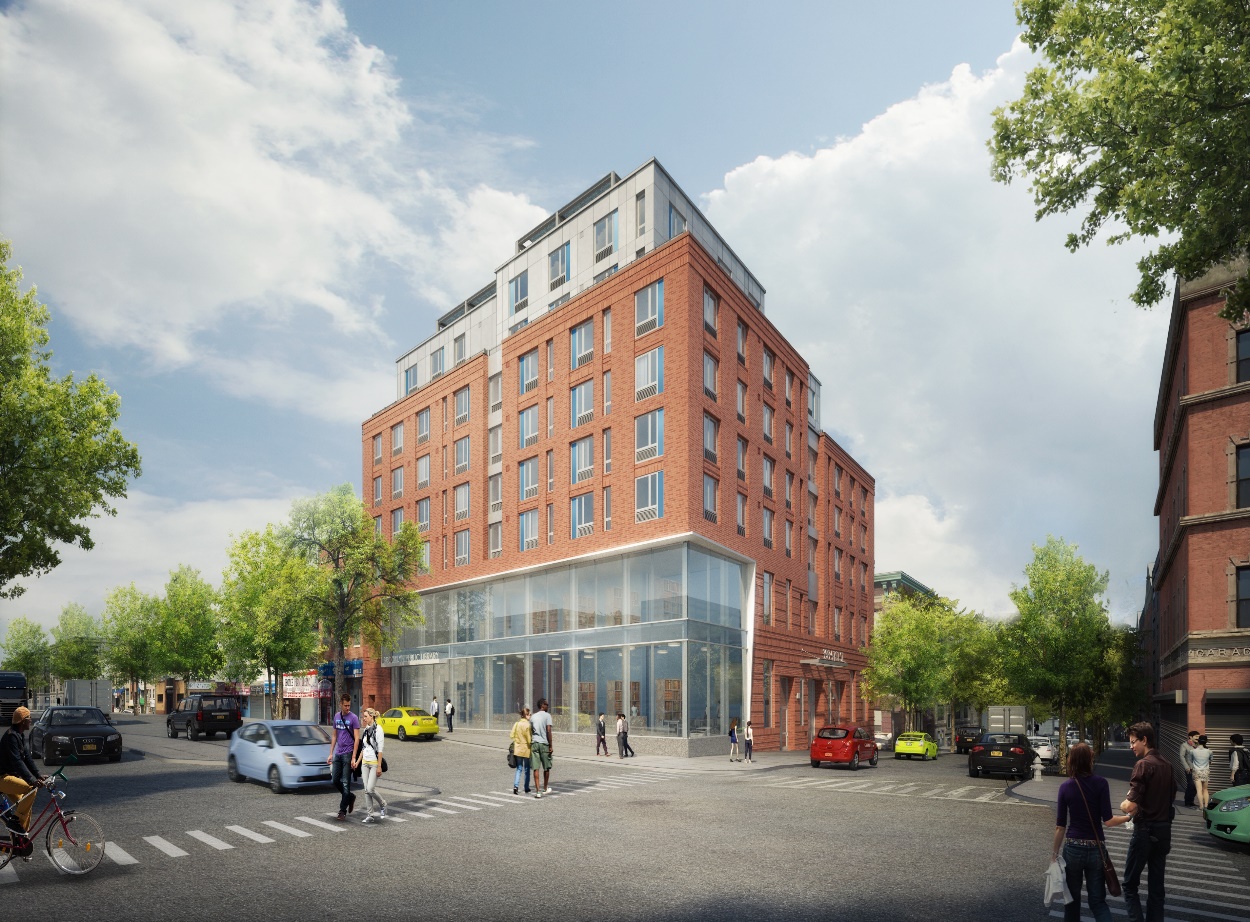 Studio & 1-Bedroom Apartment Plans
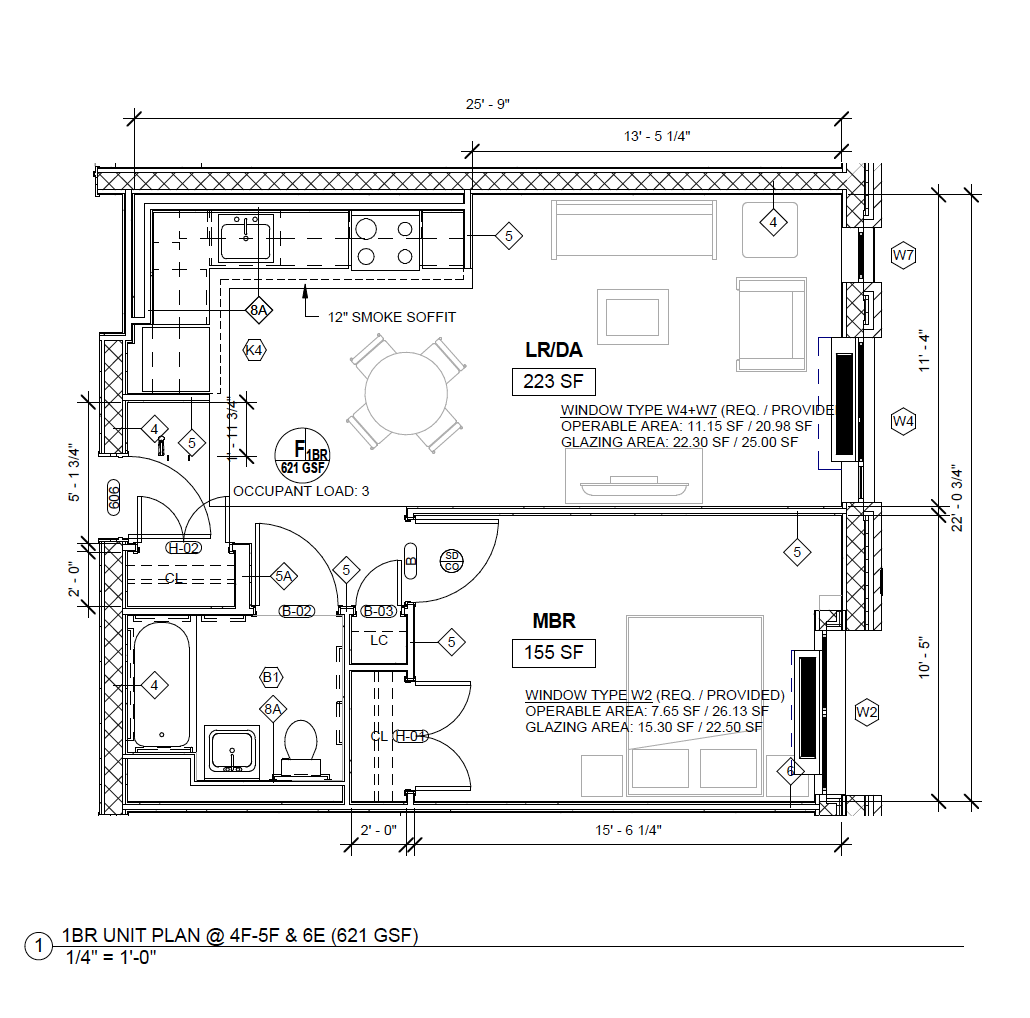 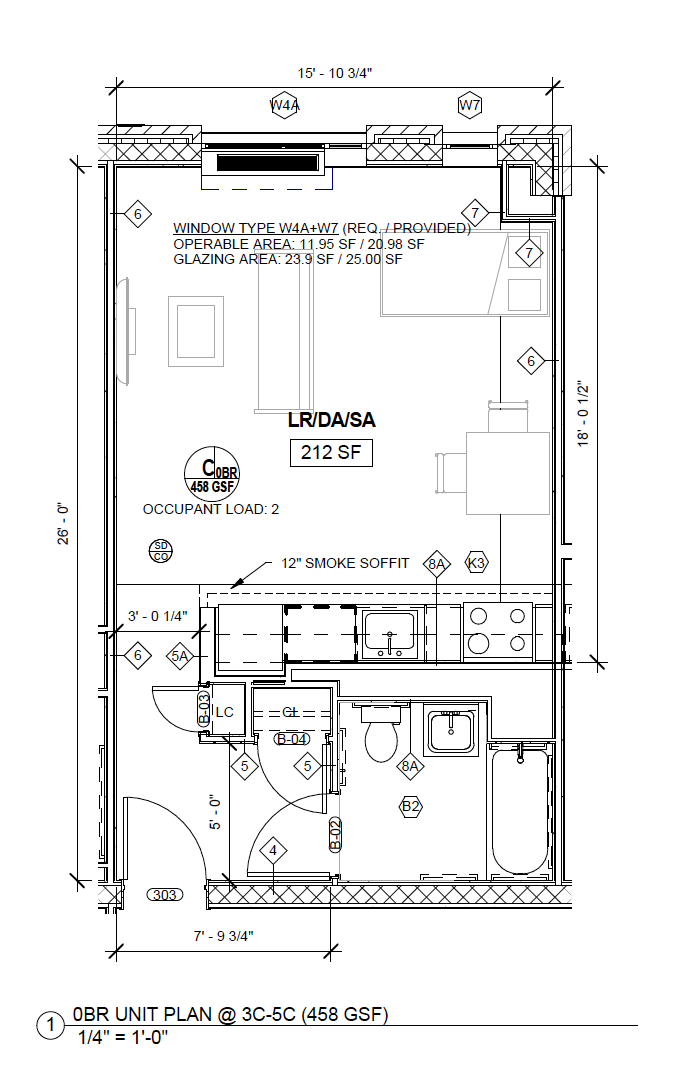 2- and 3-Bedroom Apartment Plans
More floor plans
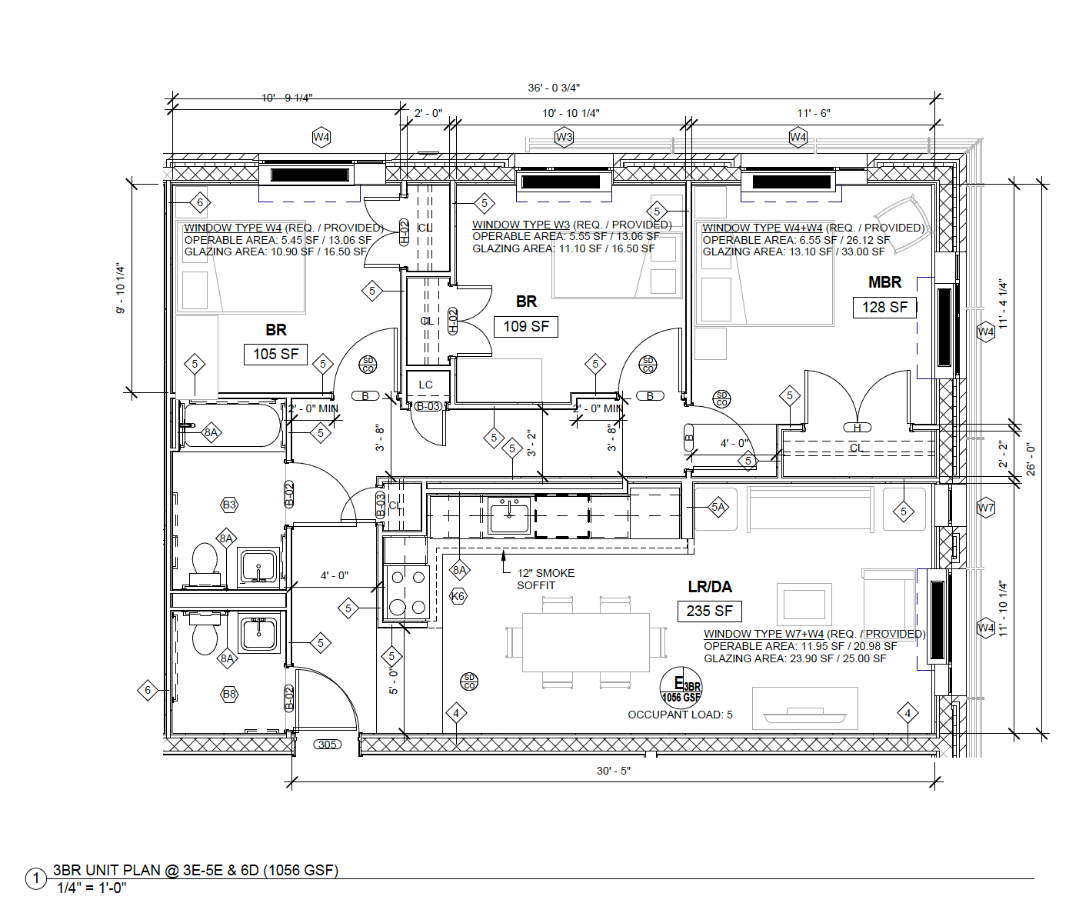 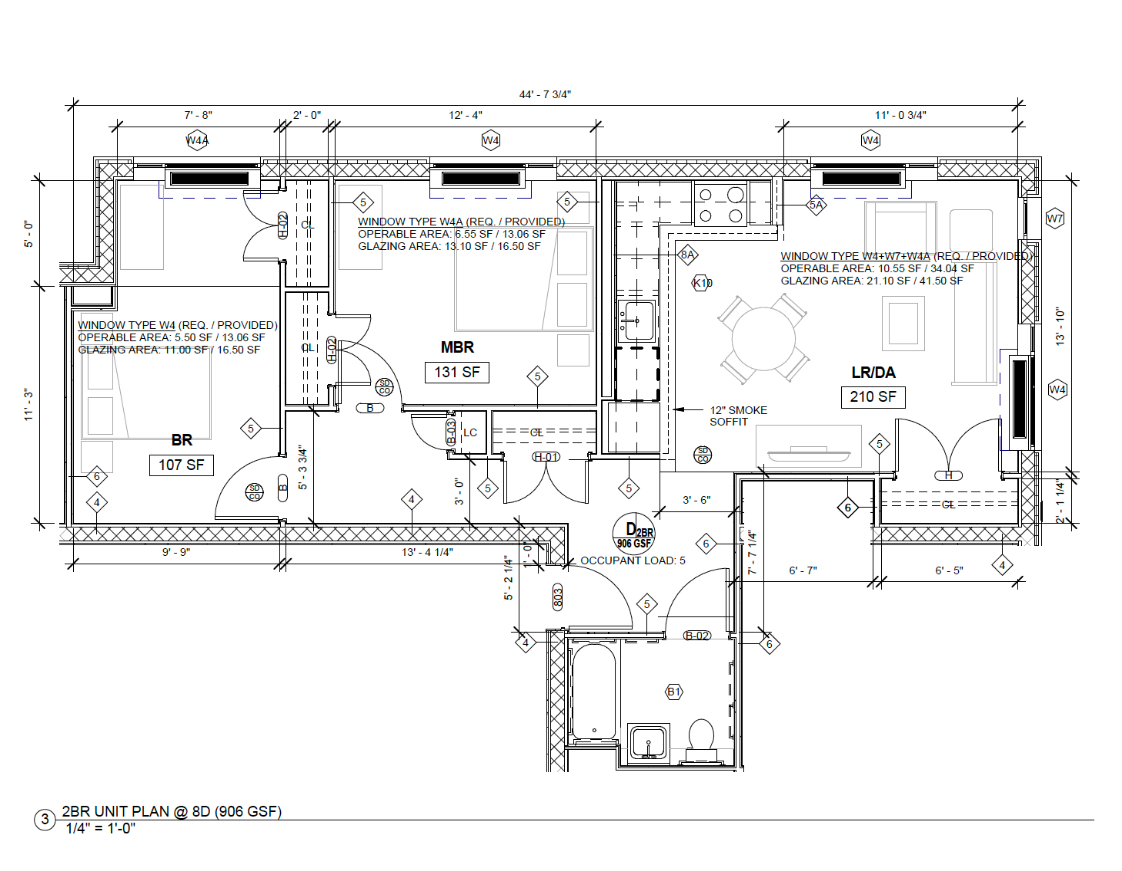 What is Affordable Housing?
Housing is considered “affordable” when a household* spends no more than 
1/3 of its income on rent and utilities.
7
[Speaker Notes: HOUSING IS CONSIDER AFFORDABLE WHEN A FAMILY OR HH SPENDS NO MORE THAN A THIRD OF THEIR GROSS INCOME ON RENT AND UTILITIES. 

HERE WE HAVE NICE ROUND EXAMPLES OF WHAT THE APPROX RENTAL EXPENSES MIGHT BE FOR THESE GROSS INCOMES. BUT WE KNOW THAT THERE VARYING FACTORS THAT IMPACT AFFORDABILITY, like the number of people in your household.]
What is Affordable Housing Continued
Area Median Income (AMI) is determined each year by the federal government for different regions.







New York Metro Area :
100% AMI
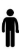 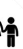 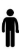 $102,400
for a family of three 
(2020)
8
[Speaker Notes: AND THAT’S WHER AMI OR AREA MEDIAN INCOME COME IN. THIS IS A NUMBER THAT ACTS AS AN INDICATOR, BASED ON YOUR HOUSEHOLD SIZE, OF WHAT INCOME CATEGORY YOU FALLS INTO. 

FOR 2020 THE MEDIAN INCOME FOR A FAMILY OF 3 IS JUST OVER $100K]
What is Affordable Housing Continued
NYC and NYS use this number as a point of reference and sets its own income requirements tailored to the needs of New Yorkers.
100% AMI
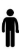 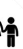 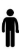 30% AMI
60% AMI
80% AMI
130% AMI
$133,120
$81,920
$61,440
$30,720
Retail Salesperson
Taxi Driver + Janitor
Teacher + Firefighter
Caseworker + Home Health Aide
$102,400
for a family of three 
(2020)
9
[Speaker Notes: HPD USES AMI AS A POINT OF REFERENCE TO DETERMINE IT’S OWN INCOME ELIGIBILITY REQUIREMENTS. AND OUR PROGRAMS ARE MEANT TO SERVE THE NEEDS OF A WIDE RANGE OF INCOMES AND FAMILY TYPES.

THE INCOMES SHOWN ON YOUR SCREEN SHOW EXAMPLES OF  EXTREMELY LOW TO MODERATE INCOME LIMITS OF 3 PERSON HOUSEHOLDS. BUT WE’LL GET INTO DIFFERENT HOUSEHOLD SIZES WITH VARYING INCOMES LATER ON IN OUR PRESENTATION. 


IN THE MEANTIME, IF YOU ARE WONDERING WHERE YOUR HH FALLS ON THE SPECTRUM OF INCOMES, WE’RE SHARING A LINK TO A GRAPHIC THAT CAN HELP YOU DECIDE BASED ON YOUR FAMILY SITUATION]
What is Affordable Housing Continued
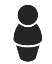 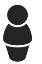 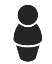 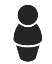 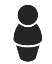 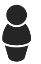 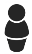 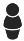 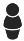 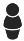 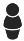 Sample Rents for Affordable Housing
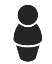 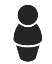 10
*Market rate rents based on StreetEasy search in Gowanus, Park Slope, Boerum Hill,  and Carroll Gardens on Nov. 16, 2020
[Speaker Notes: Additional example: 2 BR HPD sample rent at 100% AMI is $2,467

If asked for Gowanus specific listings, a Nov. 16 Streeteasy search found the following: 
Studio: $2,700
1BR: $2,540
2BR: $3,400
3BR: $2,980]
Affordable Housing at Sunset Park Project
The Sunset Park Library & Affordable Housing Project is 100% affordable, and rents are targeted to meet the needs of local families earning between 30% and 80% of Area Median Income (AMI).
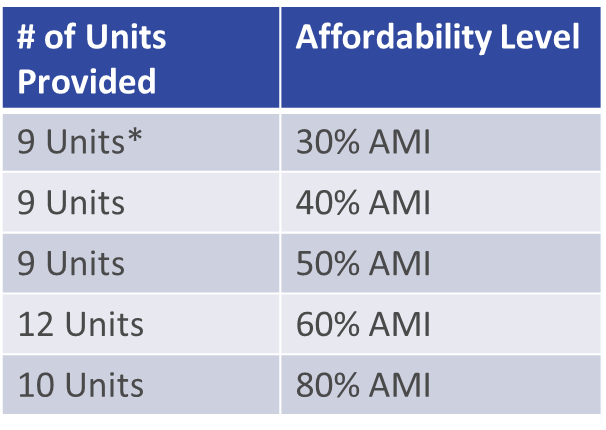 11
New NYC Housing Connect 2.0
NYC Housing Connect  (housingconnect.nyc.gov)is New Yorkers' portal to find and apply for affordable housing opportunities across the five boroughs of New York City.

In July 2020, HPD and HDC launched a new version of NYC Housing Connect. They’ve  taken your feedback and designed the website to make the affordable housing application process easier, more accessible, and user-friendly.

You need create a new account on the new NYC Housing Connect in order to apply for affordable housing if you have not already done so.

If you have an account on the original NYC Housing Connect, your applicant profile information will not be carried over to the new website.
How to Apply for Affordable Housing
Applying For Affordable Housing
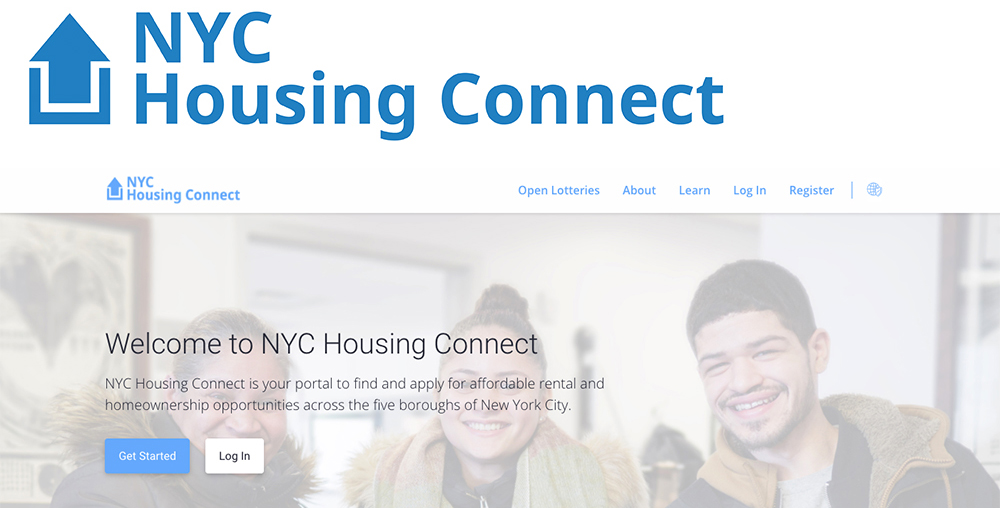 Sample- HC 2.0 Application website
Sample – unit and Eligibility Requirements
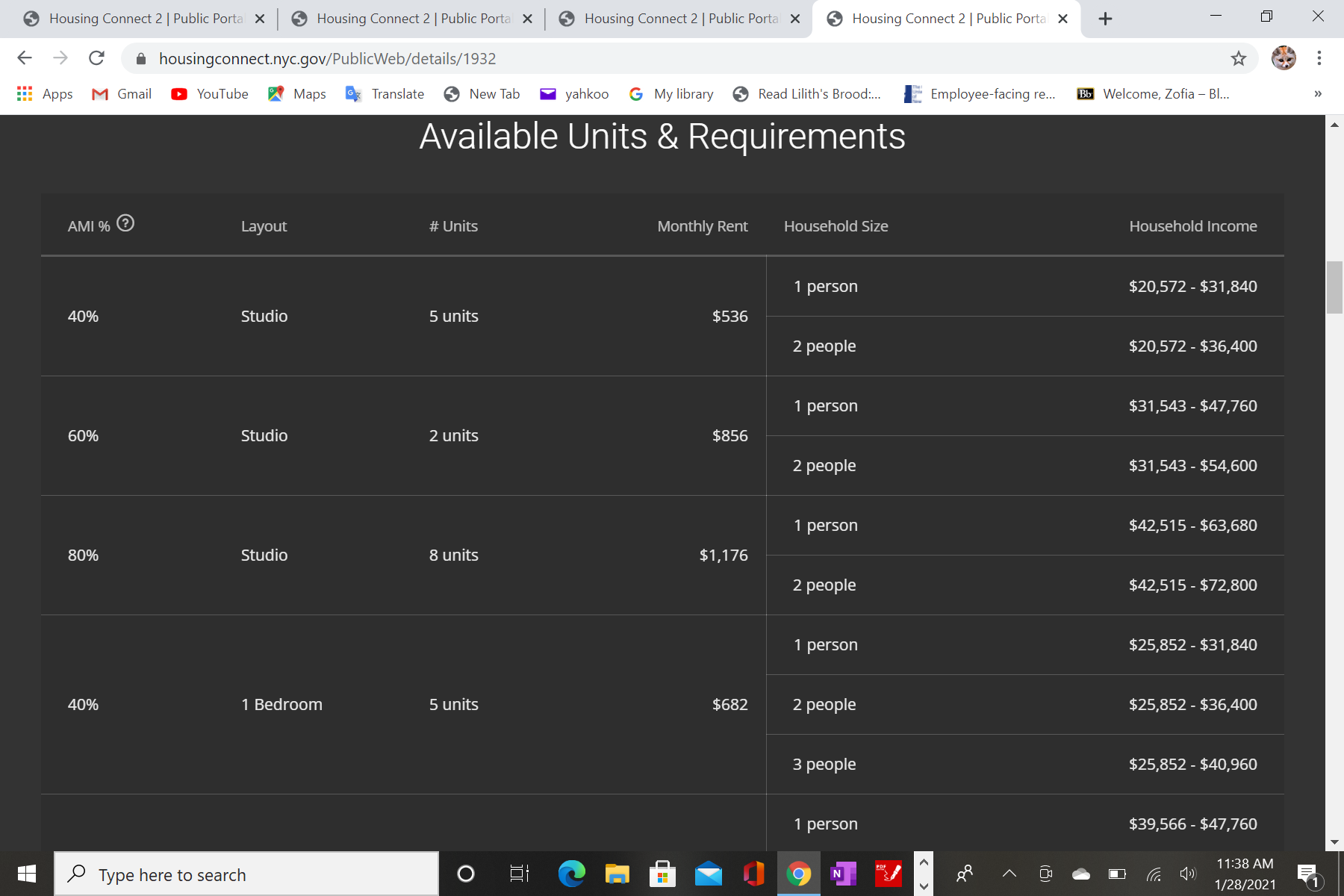 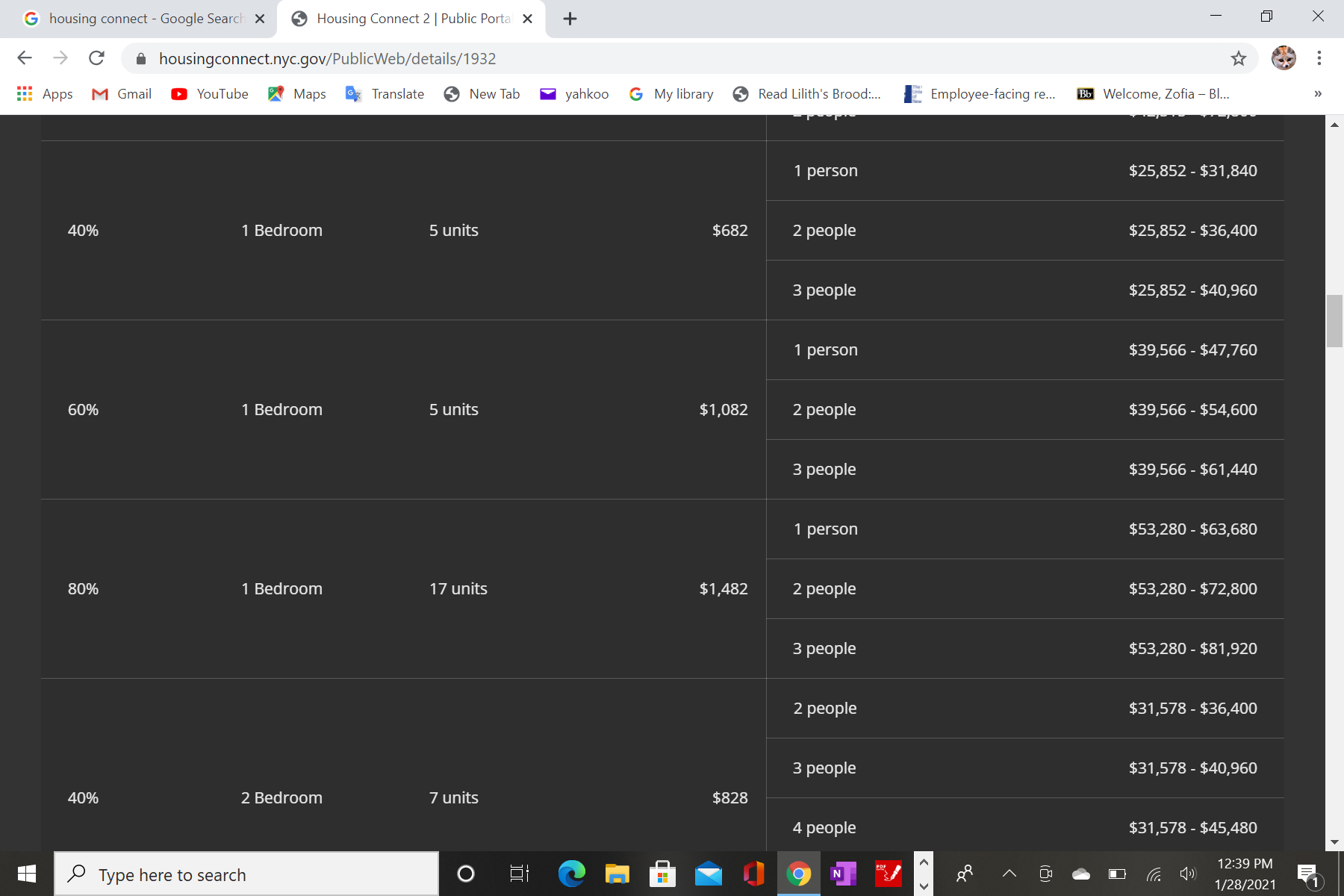 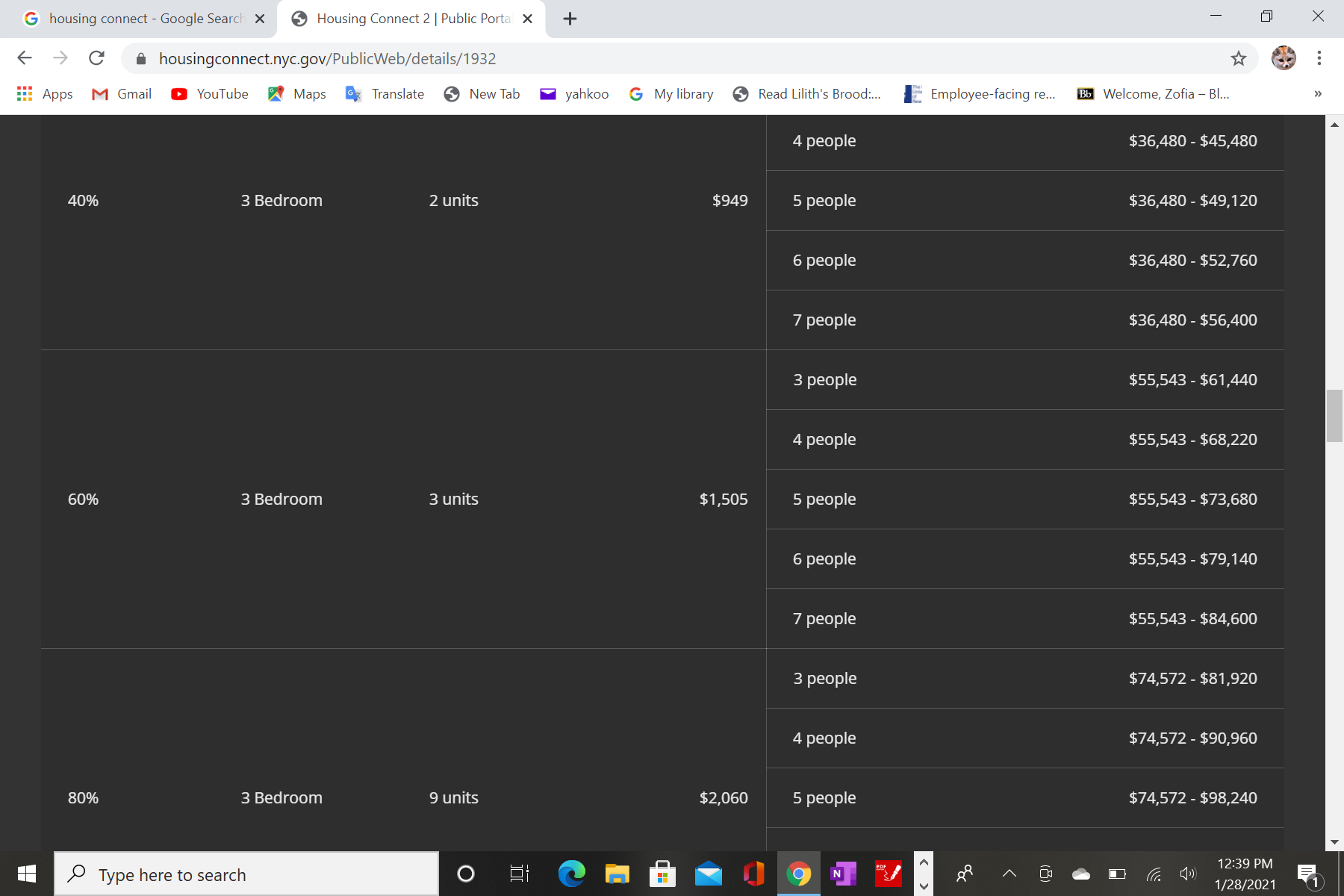 Sample -view of the units
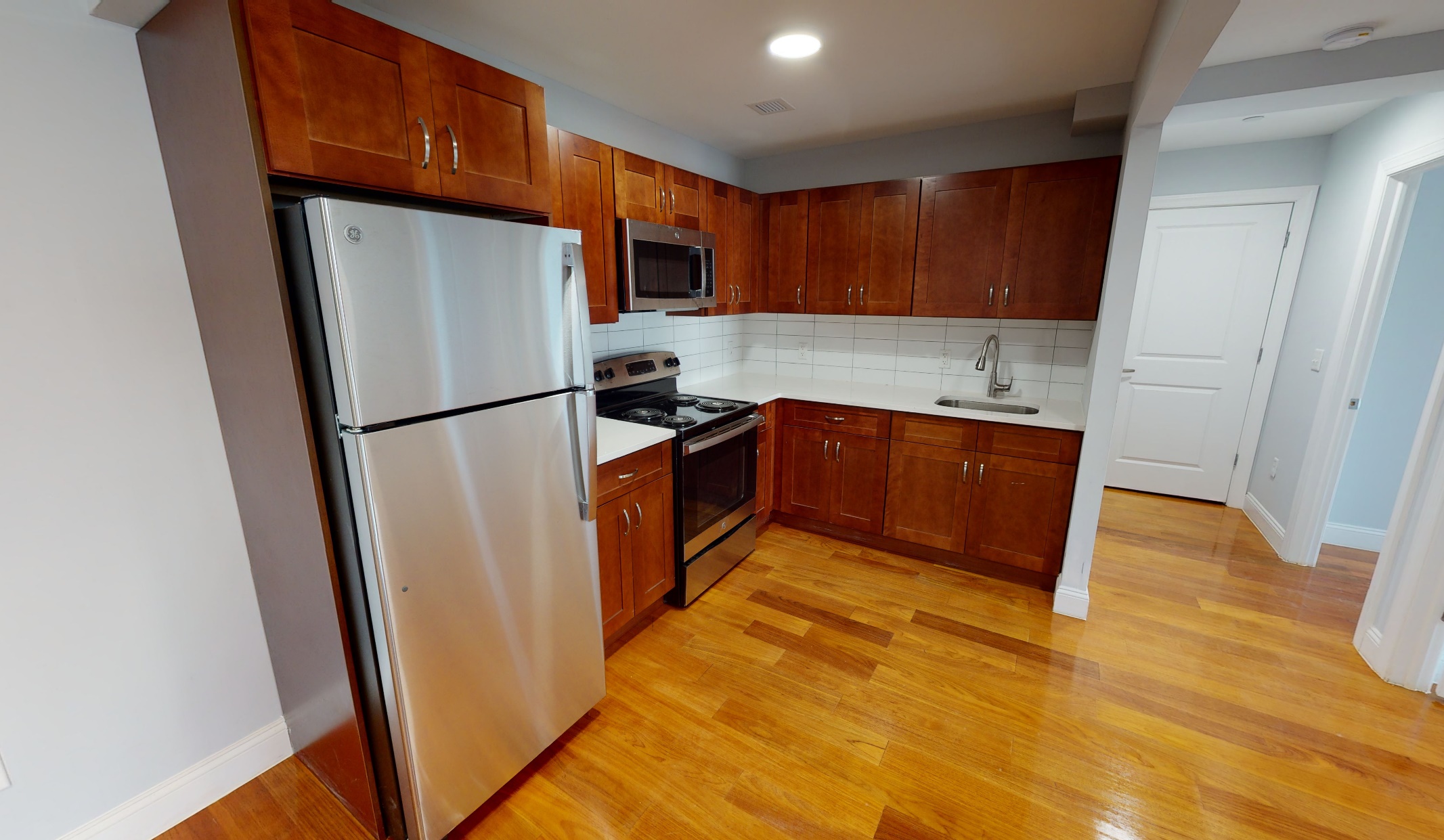 Required Documentation For Proof Of Income
Frequently Asked Questions
Is there an application fee?
There is no fee to apply for housing using Housing Connect. You may be charged a non-refundable credit/background check fee.

Where can I apply?
The link is https://housingconnect.nyc.gov/PublicWeb/ and it will lead you to the Housing Connect Portal where you will find various listings, including our Sunset Park Library Project. You can look on the website for helps on how to create your profile and apply.

What if I don't want to apply online?
Online applications are the only applications being considered for the Sunset Park Library Project. Although you may find other open lotteries that may consider paper applications, but you will have to review the details of each open lottery advertisements to check.

Once I submit my application, can I make changes?
Yes. It is very important that you update your household and income information in NYC Housing Connect every time there is a change.
Frequently Asked Questions
How is income calculated?
Income is calculated by annual gross income. You must indicate ALL sources of income for ALL household members who will be living in the unit for which you are applying. Your annual gross income includes all sources of employment income and other income such as social security for each member of your household. For self-employed applicants, net income (Gross Income minus Expenses/Other Deductions) is analyzed

Can I submit my application after the deadline?
Applications submitted after the deadline will not be considered.


What happens after I apply?
Once the deadline passes, each application gets a random number—a lottery log number. Lottery log numbers are random. No one controls who has a better or worse number. Randomly selected applications then get reviewed.

Can I submit my application after the deadline?
Applications submitted after the deadline will not be considered.
Questions & Comments
Thank you